Pohjois-Savon IPS-aluehankeYHTEENVETOAKestävää hyvinvointia Pohjois-Savoon -hankeSuomen kestävän kasvun ohjelma, RRP
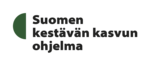 1
Esityksen sisältö:
IPS – työhönvalmennus, video n. 2 min 

Psykiatrisen hoitotahon näkemyksiä (valtakunnallinen THL tutkimus)

Tuloksia ja kokemuksia Siilinjärveltä:

Työllistyminen ja lukuja
Itsearviointikysely (PROM- mittarit)
Asiakaspalaute
Millainen asiakas hyötyy työhönvalmennuksesta?
Kysely verkostoille - tuloksia


IPS- työhönvalmennus Pohjois- Savon hyvinvointialueella 2025
IPS- työhönvalmennus auttaa työllistymään
3
Lähde: YouTube, Varsinais-Suomen hyvinvointialue
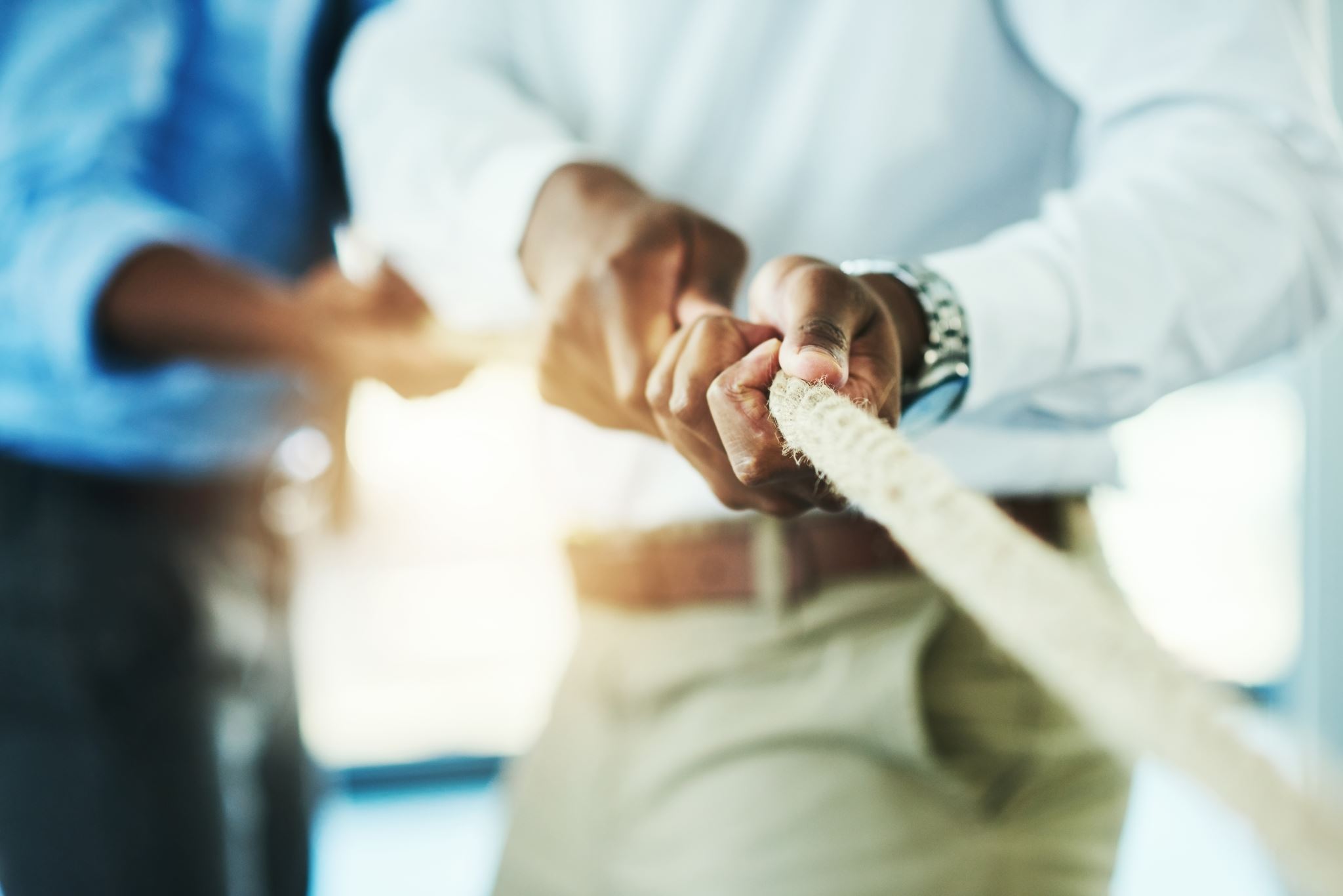 Psykiatrisen hoitotahon näkemykset
Psykiatrinen hoitotaho koki mallin soveltuvaksi hoitoon ja kuntoutukseen. 

Heistä valtaosa arvioi että IPS-työhönvalmennus: 
soveltuu tukemaan mielenterveyskuntoutujaa työelämätavoitteissaan (93%)
tukee psykiatrisesta sairaudesta toipumista (95 %)
luo tarvittavan lisän psykiatriseen hoitoon ja kuntoutukseen (93 %)

Merkittävä osa psykiatrian ammattilaisista toivoi IPS:n olevan kiinteä osa psykiatrista hoitoa tulevaisuudessakin (94 %).
Lähde: THL tutkimustuloksia, IPS- seminaari 29.8.2024
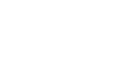 IPS- tuloksia
Työllistynyt:
32 %
IPS- työhönvalmennuksessa asiakkaita 44, joista: 

● Työsopimus, avoimet työmarkkinat: 14 hlö (palkkatukea käytetty 7 hlö kohdalla)

● Eteneminen työllistämistä edistäviin palveluihin, 17 kertaa
	Vapaaehtoistyö 5 hlö (mm. seurakunta, järjestö, hoivapalvelut)
	Ammatillinen perustutkinto, 2 hlö
	Työkokeilu, 4 hlö 
	Kuntouttava työtoiminta, 2 hlö
	Sosiaalinen kuntoutus, 2 hlö
	Ammatillinen kuntoutus (KELA), 1hlö
	Ammatillinen kuntoutus (työeläkeyhtiö), 1 hlö
	Lisäksi:
	Täydennyskoulutus; osaamisen 
	Hygieniapassien suorittajia, 6 hlö
	Työturvallisuuskortti, 2 hlö
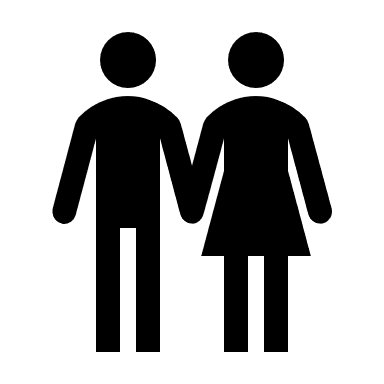 50% / 50 %
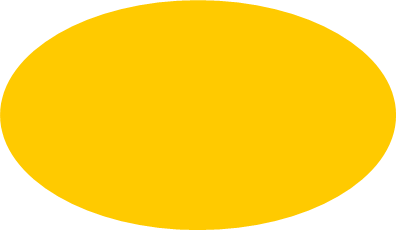 esh: 35 hlö
pth: 9 hlö
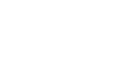 ITSEARVIOINTIKYSELY POTILAALLE
Työhönvalmennuksen alussa ja lopussa itsearviointikysely
Vastauksen tulokset ja muutos käytiin läpi keskustellen asiakkaan kanssa
Vastaajia 22 hlö 
Valmennuksen kesto 4kk- 13 kk
Työllistyminen näkyy positiivisesti

PROM- mittarit: 
Työkykyjana 
3X10D-Elämäntilannemittari
Osallisuusindikaattori
Mielen hyvinvointi (WEMWBS)
PROM (Patient-Reported Outcome Measure) -mittarit ovat standardoituja ja validoituja kyselyjä, joilla potilas arvioi esimerkiksi elämänlaatua, oireita, toimintakykyä, mielialaa tai hyvinvointia.
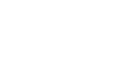 ITSEARVIOINTIKYSELY POTILAALLE
● Työkykyjana: Minkä pistemäärän annat työkyvyllesi 0-10 asteikolla   4,6  6,2


● 3X10D-Elämäntilannemittari: Kuinka tyytyväinen olet seuraaviin asioihin?
Kykysi voittaa elämässä eteen tulevia vaikeuksia               
Päivittäiseen pärjäämiseesi
Taloudelliseen tilanteeseesi
Terveydentilaasi
Elämääsi kokonaisuutena
Asumisoloihisi
Omien vahvuuksien kehittämiseen (esim. harrastusten kautta)
Itsetuntoosi
Perheeseesi (hieman laskua)
Luotettavien ystävien määrään (pysyi samana)
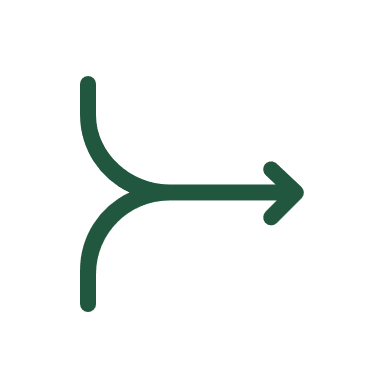 Eniten positiitiivista muutosta
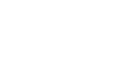 ITSEARVIOINTIKYSELY POTILAALLE
● Osallisuusindikaattori: Mitä mieltä olet seuraavista väittämistä

- Tunnen, että päivittäiset tekemiseni ovat merkityksellisiä
- Kuulun itselleni tärkeään ryhmään tai yhteisöön
- Olen tarpeellinen muille ihmisille
- Saan myönteistä palautetta tekemisistäni
-  Pystyn vaikuttamaan oman elämäni kulkuun
-  Tunnen, että elämälläni on tarkoitus
-  Pystyn tavoittelemaan minulle tärkeitä asioita
-  Saan itse apua silloin, kun sitä todella tarvitsen
-  Koen, että minuun luotetaan
-  Pystyn vaikuttamaan joihinkin elinympäristöni asioihin.
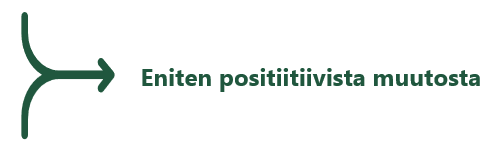 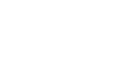 ITSEARVIOINTIKYSELY POTILAALLE
● Mielen hyvinvointi : kokemus kahden viimeisen viikon aikana


- Olen tuntenut itseni toiveikkaaksi tulevaisuuden suhteen
- Olen käsitellyt ongelmia hyvin
- Olen ajatellut selkeästi
- Olen tuntenut itseni hyödylliseksi
- Olen tuntenut itseni rentoutuneeksi
- Olen tuntenut läheisyyttä toisiin ihmisiin
- Olen kyennyt tekemään omia päätöksiä asioista
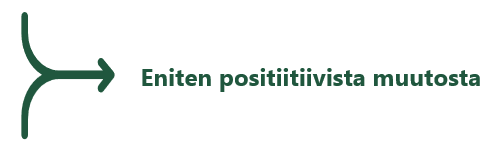 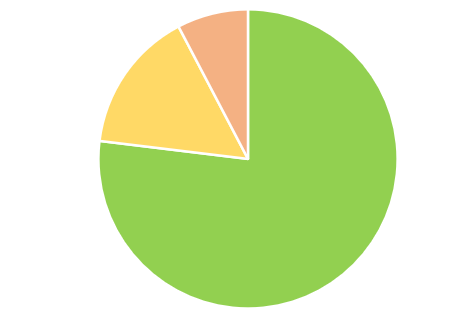 ASIAKASPALAUTE
Vastaajien määrä 26 hlö 

Kuinka todennäköisesti suosittelisit saamaasi palvelua läheisellesi? 

Asteikko 0-10
Erittäin todennäköisesti (arvosana: 9-10) = 20 hlö (”Markkinoijat”)
Todennäköisesti (arvosana: 8) = 4 hlö (”passiiviset”)
En kovin todennäköisesti (arvosana: 3)= 2 hlö (”kritisoijat”)
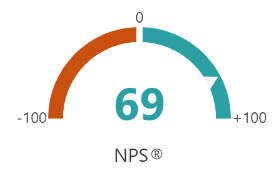 ASIAKASPALAUTE
Sain töitä! 
Nopeus työn saantiin 
Työllistyin osa-aikaisesti 
Lisäsi itseluottamusta
Yhteistyö oli hyvä, ei ole mitään negatiivista sanottavaa mistään
Pääsin kokeilemaan työelämää, rohkaisi hakemaan töitä
Nopeasti pääsi hoitamaan asioita jos oli tarve
Sain tukea mieltä askarruttaviin asioihin
Uupumus otti välillä vallan… 
Työnantajien joustamattomuuden vuoksi minulle sopivaa paikkaa ei löytynyt
Ammatin "harvinaisuuden" ja alan työpaikkojen vähyys alueella johti miettimään ja kokeilemaan uusia työ- ja ammattialoja. 
Kokemukseni, tai tilanteeni, ei ehkä täysin vastannut perus kurssilaista, koska kerkesin itsenäisesti tekemään asioita, mutta omiin tarpeisiini kurssi toimi hyvin. 
Harmittaa, että hanke päättyy.
Valmentaja oli kannustava, mutta vointini ei ollut kovin hyvä
Yksilöllinen, empaattinen ja osaava tuki, jota sain. Ei tarvinnut yksin miettiä ja ratkaista ongelmaa
Minua kohdeltiin aina ystävällisesti
Yhteistyö IPS työntekijän kanssa on ollut saumatonta
Työntekijän omistautuminen, hyvä ja tukeva ohjaus. 
Ohjaus asiantuntevaa, kannustavaa, ymmärtävää ja sovittelevaa. Voi edetä oman voinnin mukaan, eikä ole liian sitovaa
Palvelu ei tuntunut ns. "pakkopullalta", vaan minua kohdeltiin minun ehdoilla.
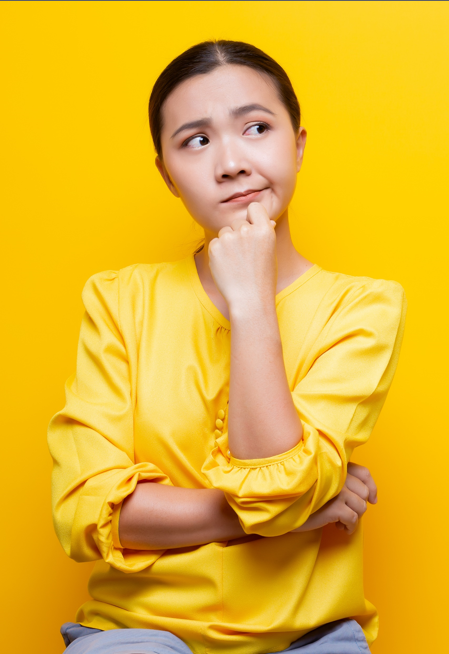 Kuka hyötyy?
- Oma motivaatio ja halu työllistyä suoraan avoimille työmarkkinoille. Näkee työn merkityksen/tärkeyden osana omaa kuntoutumistaan. 

 On sitoutunut omaan hoitoon, kykenee arvioimaan omia haasteita/esteitä sekä osaamista, taitoja ja voimavaroja. 

 Sairauden oireet, päihdeongelma ovat hallinnassa ja elämäntilanne on siinä määrän tasapainossa, että voimavaroja jää suuntautua työhön. 

 Riittävä työkyky osa-aikaiseen työhön

 Hyvä olla jokin ammatillinen koulutus tai halu kouluttautua johonkin ammattiin.

 Psykoosisairaus, diagnoosit F20-F29 (käypä hoito- suositus, tutkimusnäyttö,  usein eläke/kuntoutustuki, ei usein te-asiakkuutta)
IPS- työhönvalmennuksen palautekysely verkostoille
Vastaajien määrä 10 (työllisyydenhoito, pth, esh) 2.12.2024 mennessä.
YHTEISTYÖ: Yhteistyö IPS työhönvalmennuksen kanssa oli sujuvaa

80 % ”täysin samaa mieltä”
Avoimet vastaukset: Millaista yhteistyö oli?

- Hyvät keskustelut ja valmentajalta saanut hyviä neuvoja niin potilas kuin hoitajakin.
- Yhteistyö oli tavoitteellista ja asiakasta konkreettisesti auttavaa.
- Yhteistyö koko IPS-tiimin kanssa on ollut helppoa, koska olemme pitäneet heti alusta lähtien yhteisiä kokoontumisia ja kuulleet ajankohtaisia asioita. Tulimme heti hankkeen alettua tutuksi toisillemme, jolloin työskentely on ollut senkin vuoksi sujuvaa. 
- Valmentajat ovat olleet aktiivisesti yhteydessä ja osallistuneet yhteisille asiakastapaamisille. Näin ollen, olemme voineet tehdä yhteistä suunnitelmaa ja edistää suunnitelman toteutumista paremmin.
- Helppo ottaa yhteyttä, yhteistyötapaamiset sujuva järjestää
- Luontevaa ja ammattitaitosta
- Yhteistyö sujuvaa. Toki henkilöstön vaihdokset vaikeuttivat välillä yhteistyötä.
- Sujuvaa, työhönvalmentaja kohtasi asiakkaan ennakkoluulottomasti ja vei hänen prosessiaan eteenpäin
IPS- työhönvalmennuksen palautekysely verkostoille
VAIKUTUKSET: IPS työhönvalmennukseen osallistuminen on tukenut asiakkaan mielenterveyden kohenemista
80% ”täysin samaa mieltä”
Avoimet vastaukset: Kerro miten IPS työhönvalmennus on tukenut vakavia mielenterveyden häiriöitä sairastavien henkilöiden mielenterveyttä?

- Elämään löytynyt sisältöä työn kautta.
- Usea on saanut arkeensa mielekästä tekemistä ja työtä.
- Yksi tärkeä asia on ollut työn löytyminen ja kannustaminen eteenpäin. Kun rinnalla on ollut valmentaja, joka on tukenut työllistymisen prosessissa ja selvitellyt apuna etuusasioita ja muita, niin uskallus lähteä pitkänkin työelämästä poissaolon jälkeen työhön on varmasti helpottanut. Henkilö on saanut erilaisia vaihtoehtoja pelkän sairastamisen rinnalle, tukea ja ohjausta. Tätä kautta myös onnistumisen iloa ja oman pystyvyyden ymmärtämistä.
- Antanut toivoa
-Toiveikkuus herännyt mikä vaikuttanut mm. ryhtiin ja keskusteluissa huolikeskustelut vähentyneet. 
-Usko kykyihin edistää mielenterveyttä
IPS- työhönvalmennuksen palautekysely verkostoille
Kuinka vaikuttavana pidät IPS työhönvalmennusta asiakkaan näkökulmasta? (1 = ei lainkaan vaikuttavaa, 5 = erittäin vaikuttavaa)
Avoimia palautteita:

” Se, että edes osa on työllistynyt tai uskaltautunut kokeilemaan työtä/työkokeilua kertoo siitä, että valmennuksesta on ollut hyötyä. Jos työllistyminen ei ole vielä tapahtunut, on henkilö varmasti saanut itselleen työkaluja ja ajattelun aihetta erilaisista vaihtoehdoista.”

		
” Hyvä selkeä prosessi. Haasteena vain sopivien vapaina olevien työpaikkojen löytyminen ”


”Periaatteet ja lähestymistapa mahtava IPS mallissa”
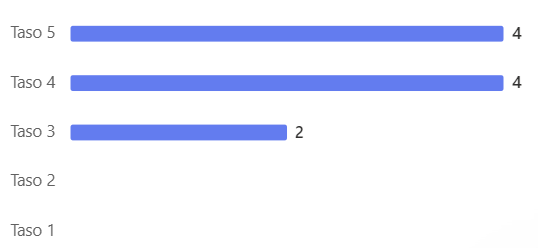 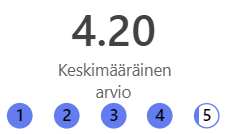 ♥ Oikeus työhön ja ansioihin kuuluu kaikille. ♥   Vakavakaan mielenterveyden häiriö ei ole työnteon este.♥   Työnteko voi olla tärkeä osa mielenterveyden häiriöstä kuntoutumista.
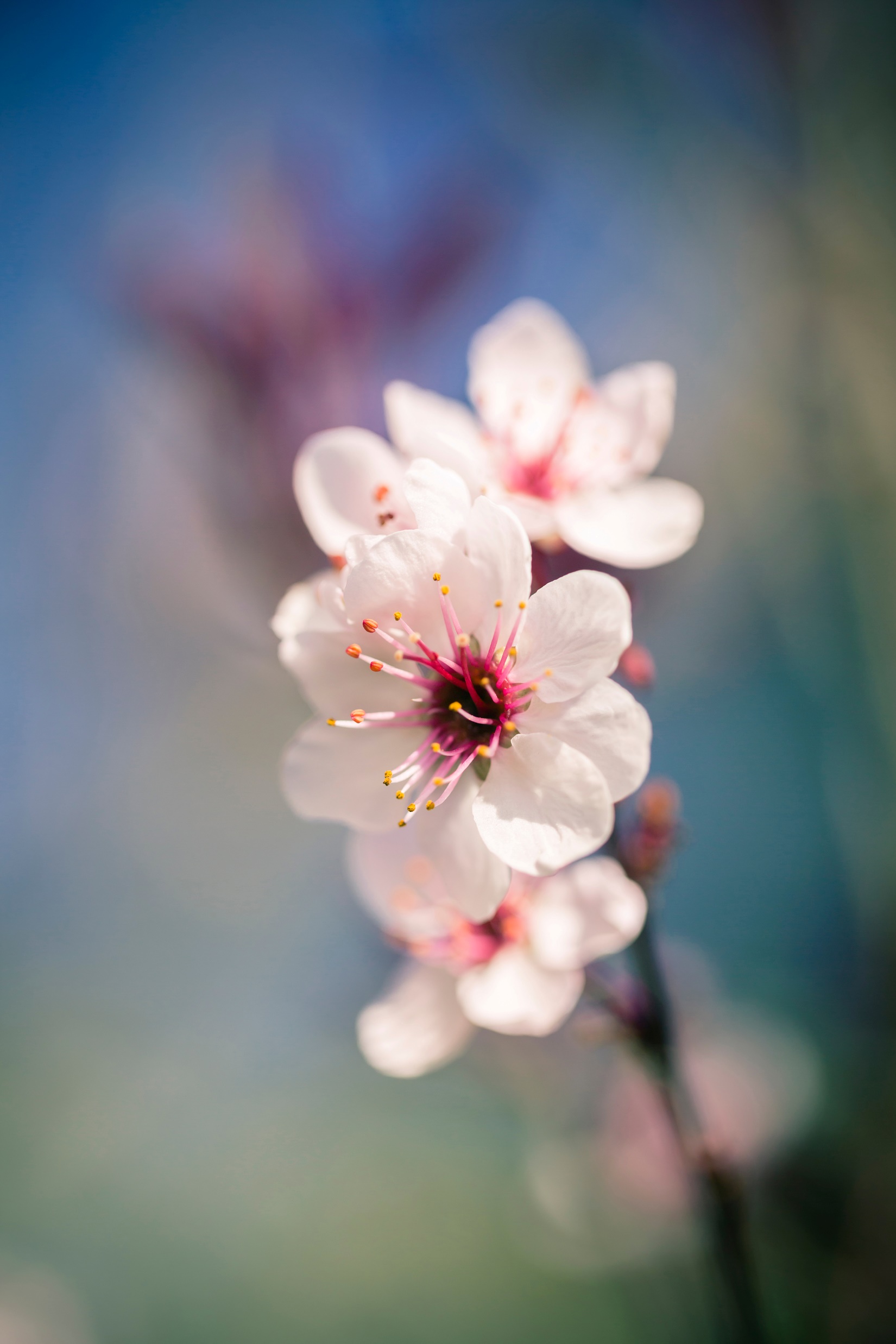 IPS- TYÖHÖNVALMENNUS 2025
IPS- työhönvalmentajat Anne Jauhiainen ja Minna Koistinen & tiiminvetäjänä Tanja Kurki 
IPS osa kuntoutustiimiä
Kohderyhmä: psykoosisairaat potilaat
Ohjautuminen: Siilinjärven ja Kuopion psykoosipainotteiset tiimit
Työhönvalmennuksen aloitus alkuvuosi 2025
Laajentuminen Kuopioon, psykoosipainotteiset tiimit
Uusi IPS- tiimi käynnistyy, Helena tukena 2h/vko/3kk
IMS- ohjeistus tukena ( ohjautuminen palveluun, kirjaaminen )
Moodle- verkkokurssi ( hoitajille perehdytystä; IPS- perusteet)
THL kansallinen koordinaatio jatkuu
Työhönvalmentajien kansallinen verkosto, vertaistuki
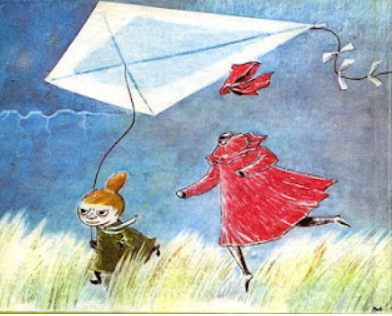 Arvostavan katseen alla Ninni tuli näkyväksi ja kuulluksi
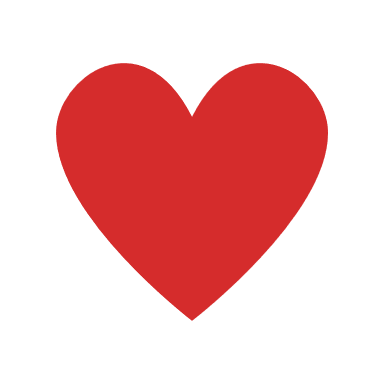 20
IPS-työhönvalmennus edistää mielenterveydenhäiriöihin sairastuneiden työmarkkinoille pääsyä, paluuta ja siellä pysymistä.
21
IPS-työhönvalmennuksen periaatteet
Palvelu on avoin kaikille, jotka haluavat työllistyä
  Tavoitellaan avoimille työmarkkinoille työllistymistä
  Työnantajien kontaktointi ja työnantajien toiveiden kuuleminen
  Nopea työnetsintä (jo ensimmäisten 30 pv aikana)
  Psykiatriseen hoitoon ja kuntoutukseen integroitu palvelu
  Taloudellisiin tukiin ja etuuksin liittyvä ohjaus ja neuvonta
  Kestoltaan rajaamaton tuki
 Asiakaslähtöisyys ohjaa toimintaa joka vaiheessa
IPS perustuu tutkimusnäyttöön
Arviointitutkimus toimintamallin käyttöönotosta, soveltuduudesta ja koetusta vaikuttavuudesta. Linkki: https://urn.fi/URN:ISBN:978-952-408-240-2

 Tutkimuksen laajennuksen tiedonkeruu toteutui vuosina 2023–2024. Lisää tuloksia: 1/2025

 Tämän lisäksi tutkittavien rekisteriseuranta jatkuu viisi vuotta IPS-pilotoinnin jälkeen.
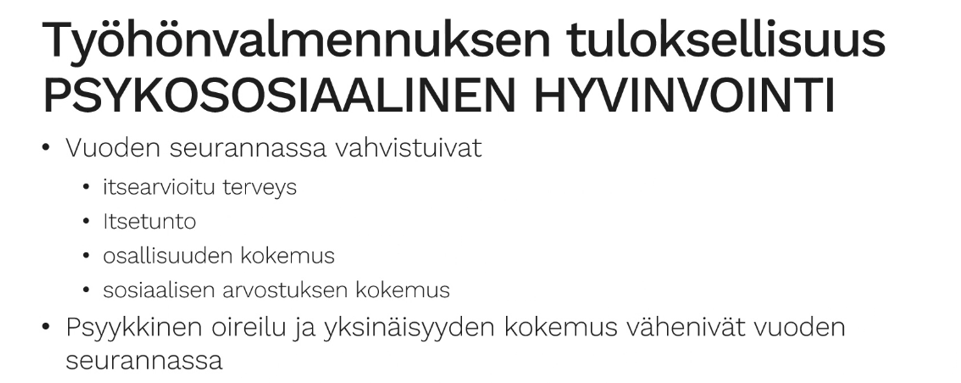 Lähde: tukija Noora Sipilän esitys 4.9.2024, THL
24
Lähde: tukija Noora Sipilän esitys 4.9.2024, THL
25
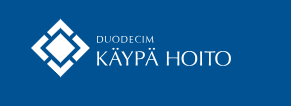 IPS ja Skitsofrenian Käypä Hoito -suositus
Skitsofreniapotilaiden tuettu työllistyminen 
Näytönastekatsaus | Julkaistu: 26.03.2020 
Tekijä: Jorma Oksanen 
Näytön aste: A 
Yksilöllinen tuettu työllistyminen (Individual Placement and Support, IPS) parantaa työharjoittelua paremmin vaikeasta mielenterveyden häiriöstä, skitsofrenia mukaan luettuna, kärsivien potilaiden työllistymistä ja selviytymistä avoimilla työmarkkinoilla.
26
2.12.2024